English19/01/2021
Reading ActivityPlease see the next slides for your group`s activity
Let me know if you can`t remember which Reading group you are in 
You will need a pencil or pen, and paper
Groups 1 and 2
2Do Purple Mash task
It is called RIC Hagar 
Watch the clip and then answer the questions (using a pen and paper)
Groups 3 and 4
2Do Purple Mash tasks
Recap the Powerpoint R4e Therapy from yesterday and then have a go at Tests 2 and 3
Handwriting + Spellings Group 3
Handwriting + Spellings Group 2
Handwriting + Spellings Group 1 first 5 words
Handwriting + Spellings Group 1 second 5 words
Handwriting
Use the spelling sheets to practise your handwriting, just as we do in class
Practise 3 words per day on lined paper and then have a go at writing sentences with those words in
Remember, it is quality joined writing that we are looking for, with your proper tripod grip
Group 1 Spellings
Have a go at Phonics Play
Group 2 and 3 Spellings
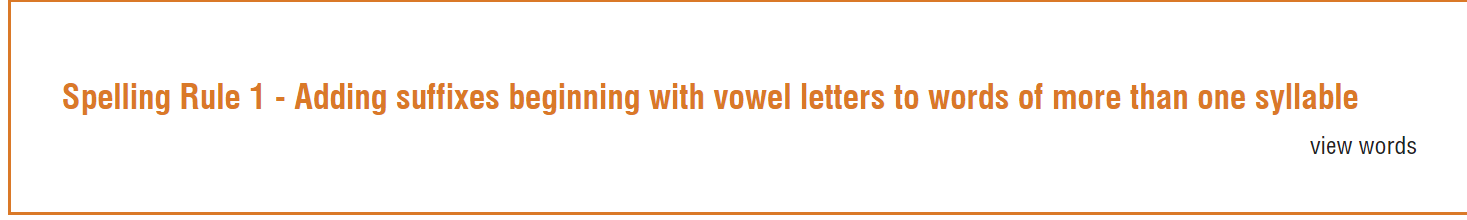 Use the Spelling Frame website to practise your spellings https://spellingframe.co.uk/spelling-rule/8/1-Adding-suffixes-beginning-with-vowel-letters-to-words-of-more-than-one-syllable
Groups 2 and 3 – on the Spelling Frame website, have a go at each of these methods of practising your words
Grammar
Other words for `said’

Today we are again looking at using other words than ‘said’ in order to keep our writing interesting

Try the `Using Said Synonyms in Direct Speech` 2Do task on Purple Mash

Use the Word Mat below to help you
Synonyms for said Word Mat
Grammar games
Have you tried the Karate Cats game on BBC Bitesize? https://www.bbc.co.uk/bitesize/topics/zd63xyc/articles/zdp4pg8
Writing activity
Read Street Child Chapter 15: 2Do Purple Mash

Can you find any speech that uses “said”? If you can, then replace this speech with words of your choice.

For example: “Come `ere Jim and shovel this coal, “ said Grimy Nick.
You could replace this with, “Come `ere and shovel this coal!” ordered Grimy Nick.